Elementary Statistics: Picturing The World
Sixth Edition
Chapter 8
Hypothesis Testing with Two Samples
Copyright © 2015, 2012, 2009 Pearson Education, Inc. All Rights Reserved
Chapter Outline
8.1 Testing the Difference Between Means (Independent Samples, 1 and 2 Known)
8.2 Testing the Difference Between Mean   (Independent Samples, 1 and 2 Unknown)
8.3 Testing the Difference Between Means (Dependent Samples)
8.4 Testing the Difference Between Proportions
Section 8.3
Testing the Difference Between Means (Dependent Samples)
Section 8.3 Objectives
How to perform a t-test to test the mean of the difference for a population of paired data
t-Test for the Difference Between Means (1 of 4)
To perform a two-sample hypothesis test with dependent samples, the difference between each data pair is first found:
d = x1 − x2 Difference between entries for a data pair
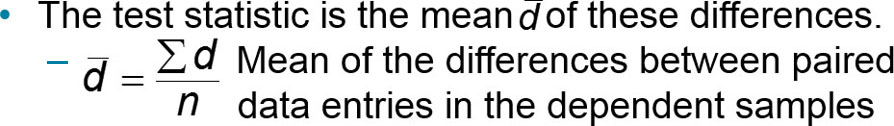 t-Test for the Difference Between Means (2 of 4)
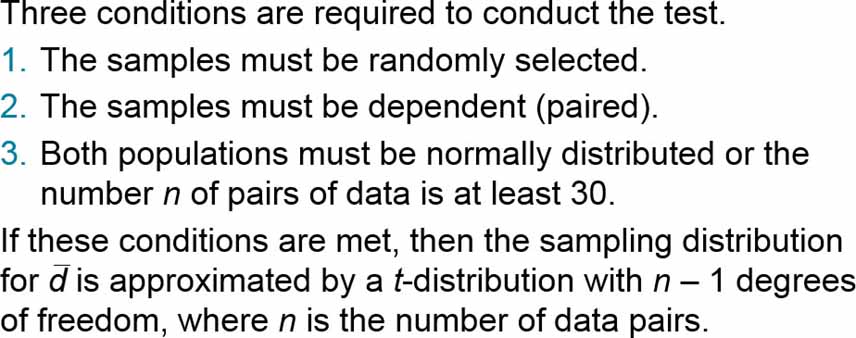 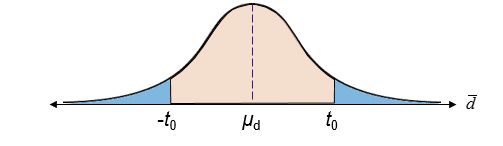 Symbols used for the t-Test for μd (1 of 2)
Symbols used for the t-Test for μd (2 of 2)
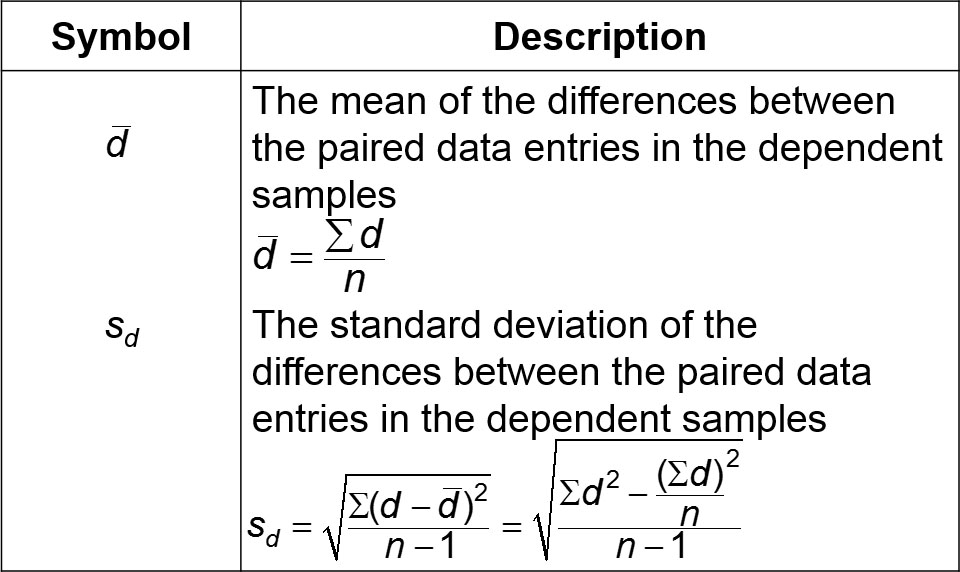 t-Test for the Difference Between Means (3 of 4)
A t-test can be used to test the difference of two population means when these conditions are met.
The samples are random.
The samples are dependent (paired).
The populations are normally distributed or the number n ≥ 30.
t-Test for the Difference Between Means (4 of 4)
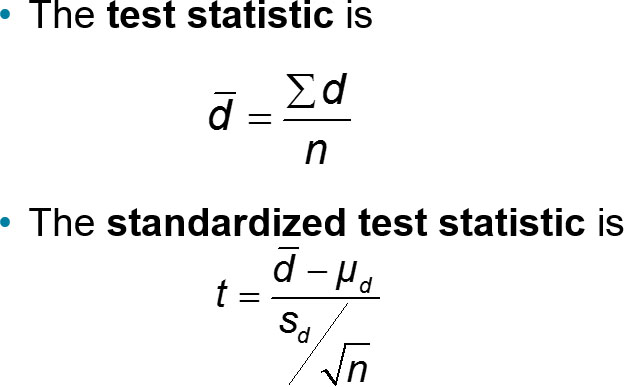 The degrees of freedom are d.f. = n − 1
t-Test for the Difference Between Means (Dependent Samples) (1 of 3)
t-Test for the Difference Between Means (Dependent Samples) (2 of 3)
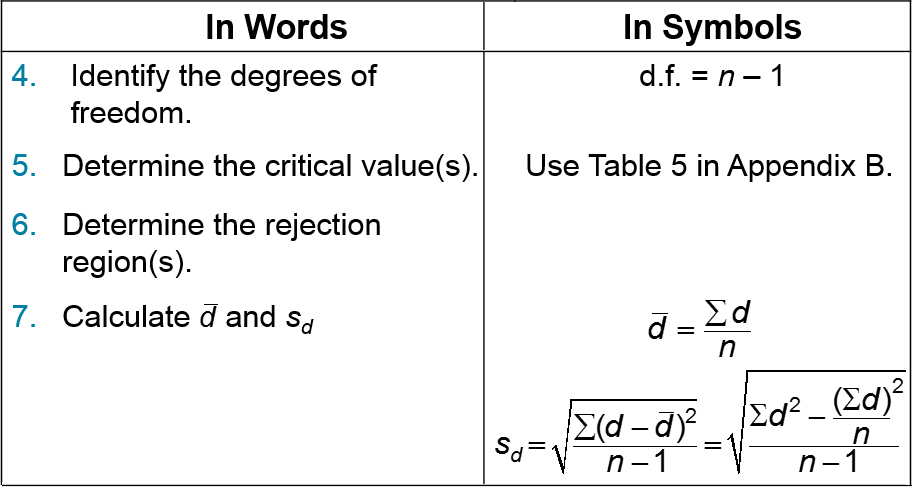 t-Test for the Difference Between Means (Dependent Samples) (3 of 3)
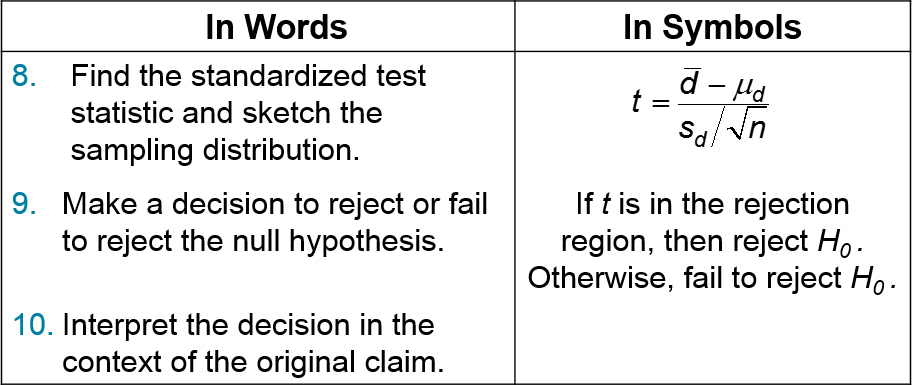 Example: Two-Sample t-Test for the Difference Between Means (1 of 4)
A shoe manufacturer claims that the athletes can increase their vertical jump heights using the manufacturer’s training shoes. The vertical jump heights of eight randomly selected athletes are measured. After the athletes have used the training shoes for 8 months, their vertical jump heights are measured again. The vertical jump heights (in inches) for each athlete are shown in the table. Assuming the vertical jump heights are normally distributed, is there enough evidence to support the manufacturer’s claim at α = 0.10? (Adapted from Coaches Sports Publishing)
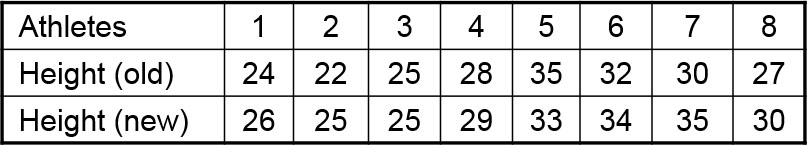 Example: Two-Sample t-Test for the Difference Between Means (2 of 4)
Solution
d = (jump height before shoes) − (jump height after shoes)
Ha : μd < 0
H0 : μd > = 0 
α = 0.10
d.f. = 8 − 1 = 7
Rejection Region:
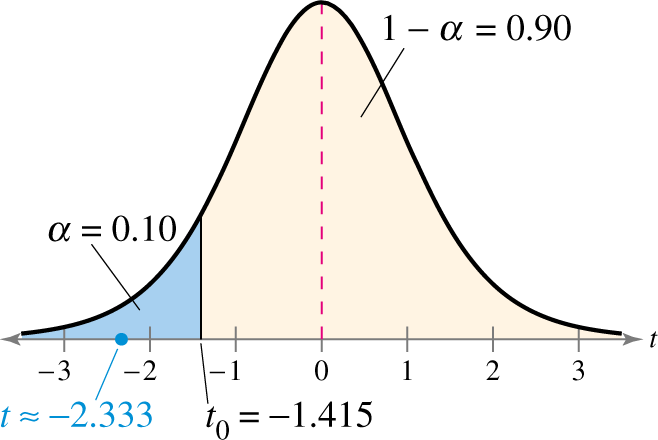 Example: Two-Sample t-Test for the Difference Between Means (3 of 4)
d = (jump height before shoes) − (jump height after shoes)
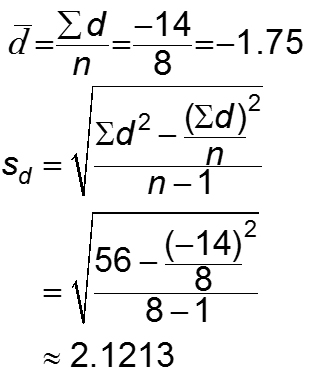 Example: Two-Sample t-Test for the Difference Between Means (4 of 4)
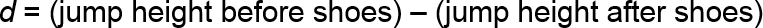 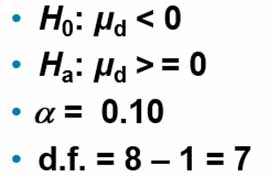 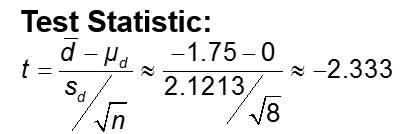 Decision: Reject H0
At the 10% level of significance, there is enough evidence to support the shoe manufacturer’s claim that athletes can increase their vertical jump heights using the manufacturer’s training shoes.
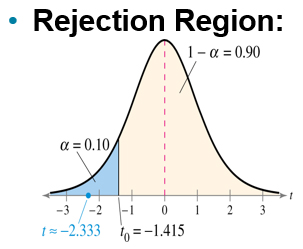 Section 8.3 Summary
Performed a t-test to test the mean of the difference for a population of paired data